Муниципальное автономное общеобразовательное учреждение
«Средняя общеобразовательная школа №62  г.Челябинска»
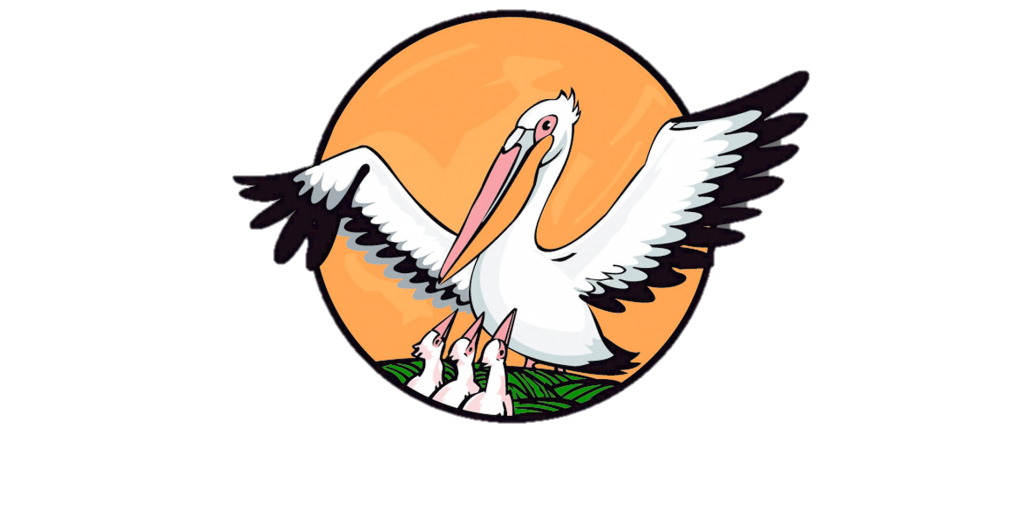 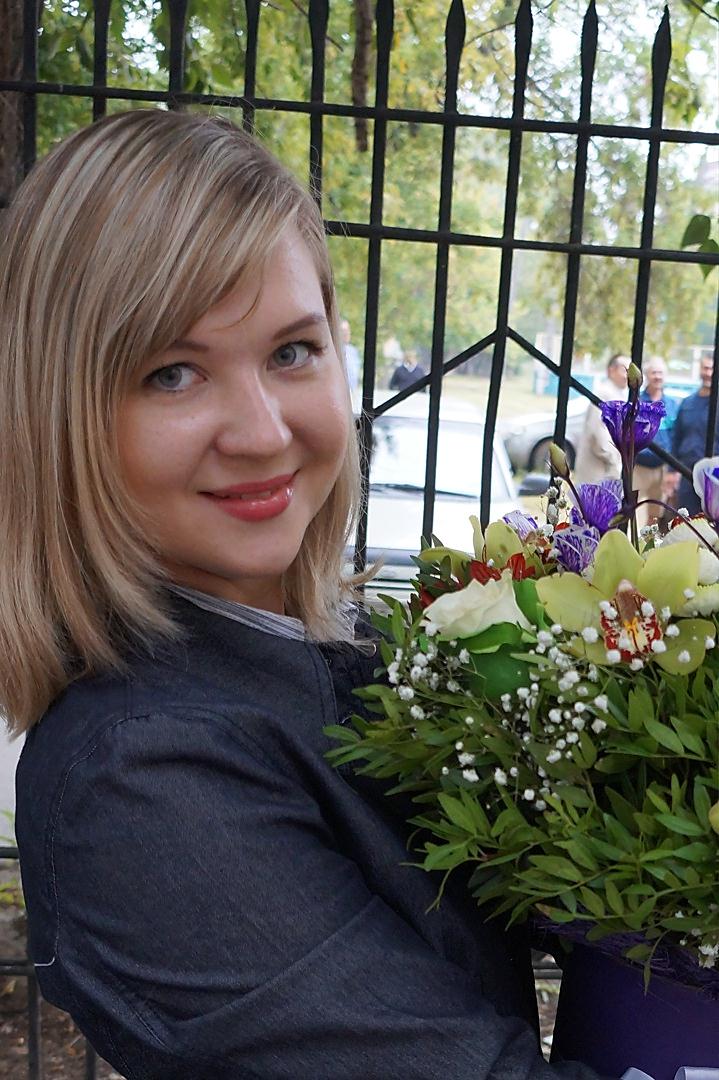 СметанинаТатьяна Сергеевна
Учитель английского языка
Победитель конкурса профессионального мастерства Учитель года -2020
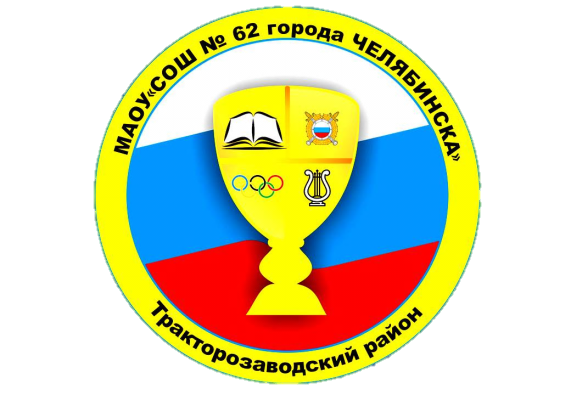 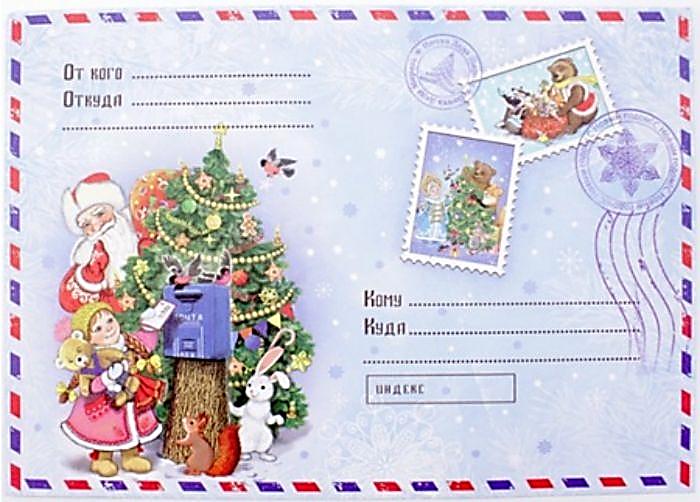 Тема мастер – класса:
Тема мастер – класса:
«Формирование 
универсальных учебных действий 
при работе с несплошными текстами»
ОБЛОЖКА КНИГИ
№1
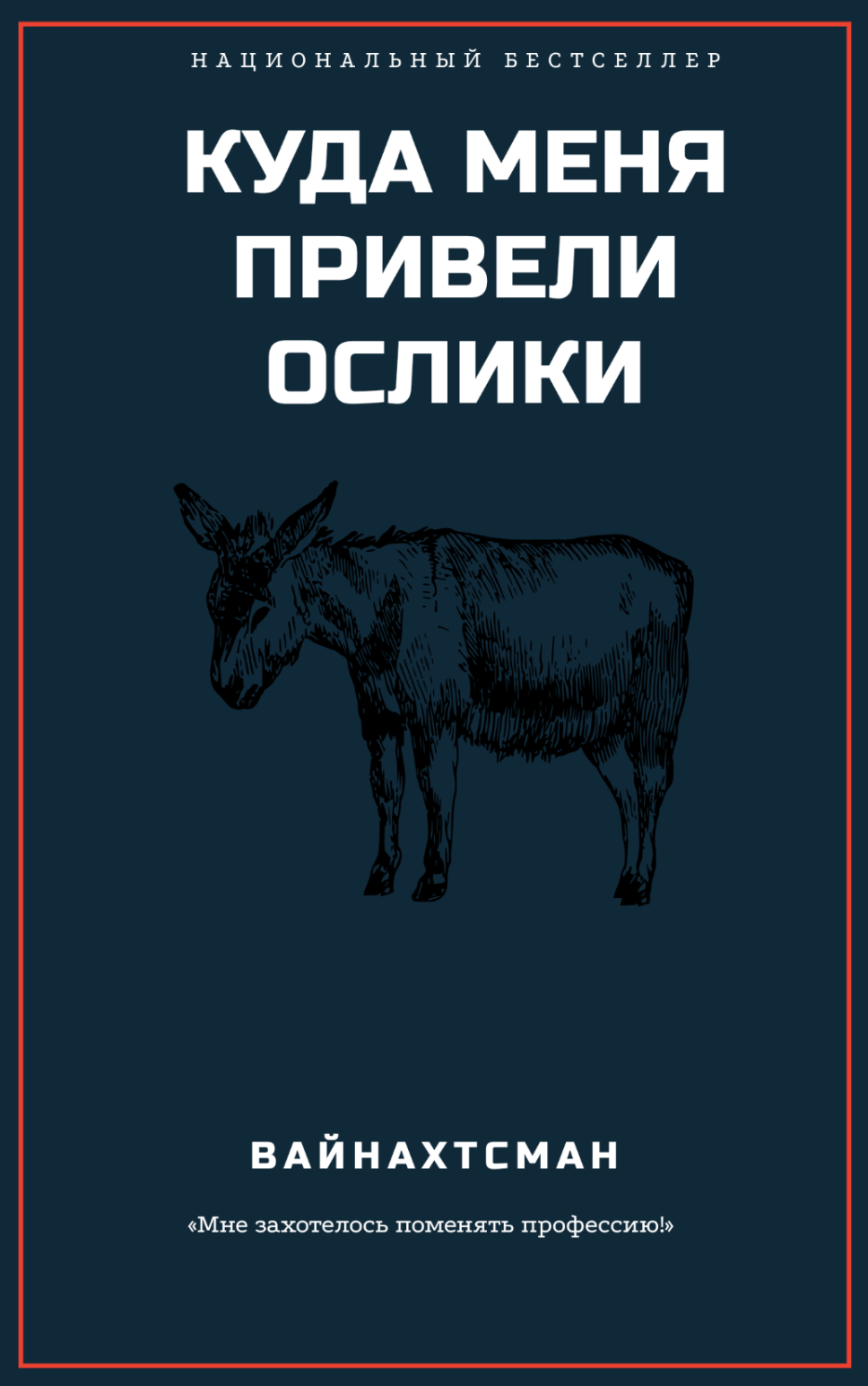 №1
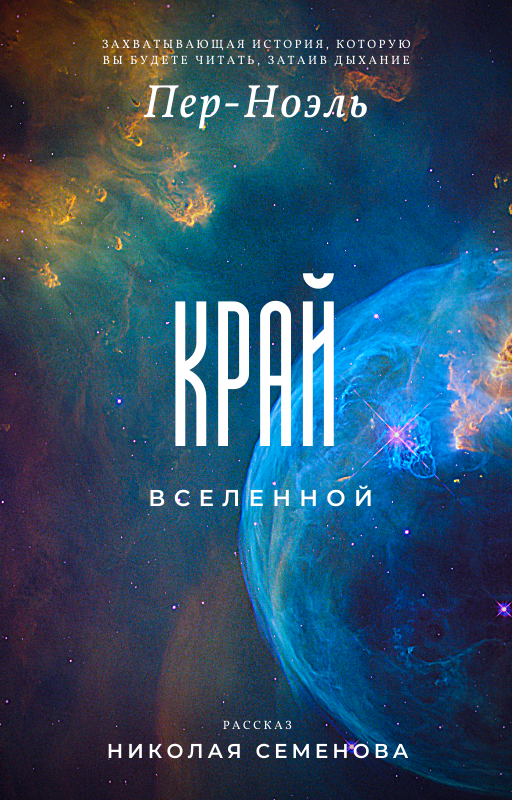 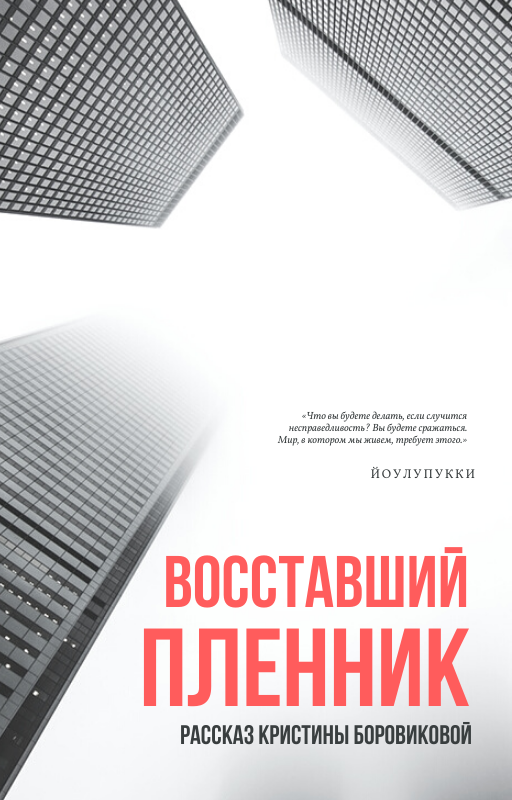 Впиши 
имя
Вайнахтсман
На Карте мира
№2
№2
Государство в Центральной Европе. Страна Известна своими архитектурными сооружениями в готическом стиле. Туристам полюбились популярные сосиски и квашенная капуста. Бах, Штраус, Моцарт – известные композиторы, они родом из этого государства
Это страна, в которой творил Александр Дюма и Оноре де Бальзак, страна любителей сыра и духов. Так же как и эта столица государства называется село на Южном Урале в Нагайбакском районе.
На территории этой страны можно встретить три уникальных явления - северное сияние, полярную ночь и полуночное солнце. Взрослые и дети знают, что в этом северном крае есть загадочная Лапландия. Одно из самых популярных развлечений в этой стране - езда на оленях или лайках. С помощью такого способа передвижения можно объехать всю страну. Во всем мире очень популярен их сухой аналог нашей русской бани.
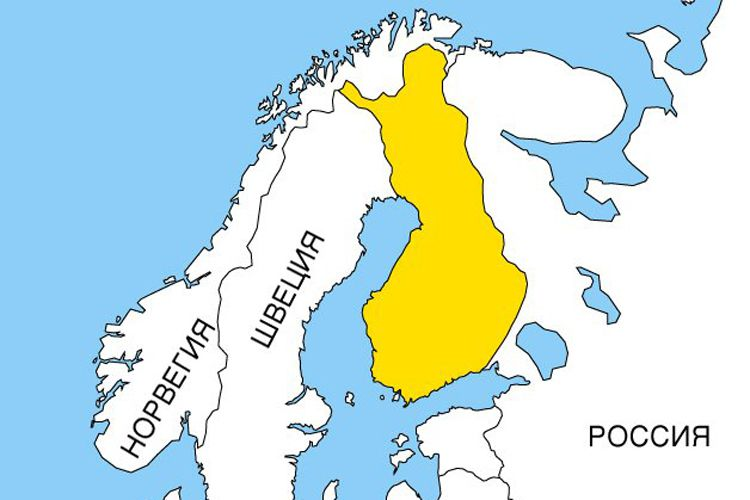 Впиши 
страну
Вайнахтсман
Германия
Визитка
Мистера М
№3
№3
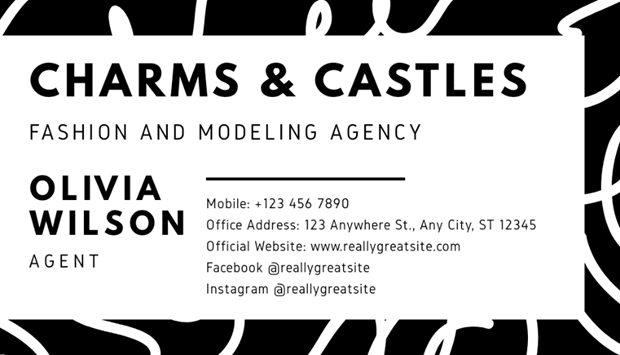 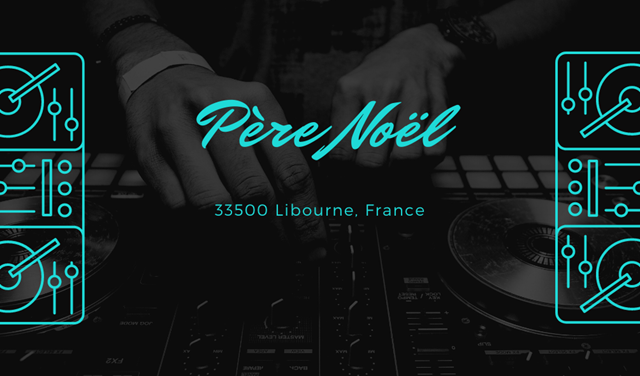 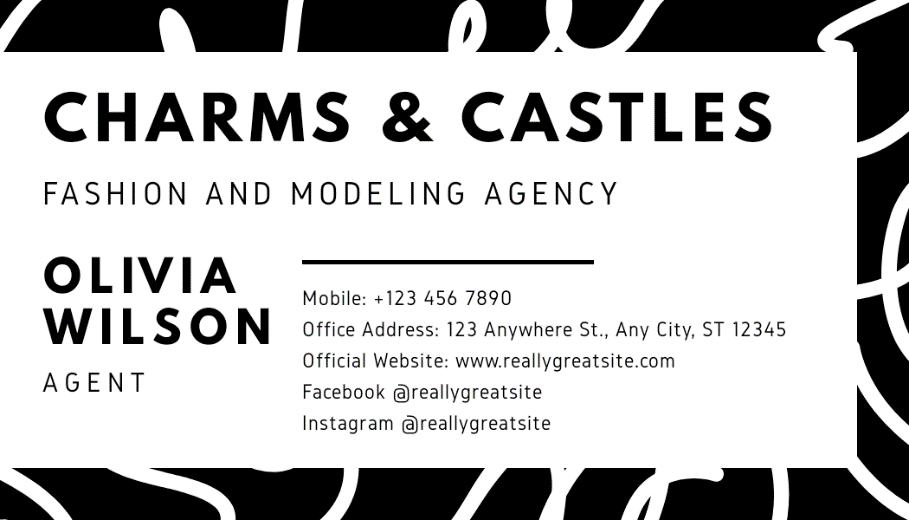 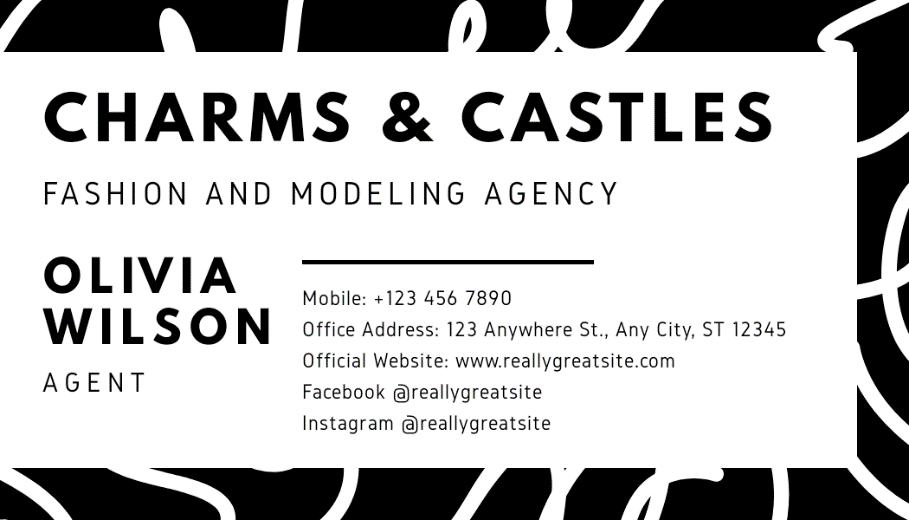 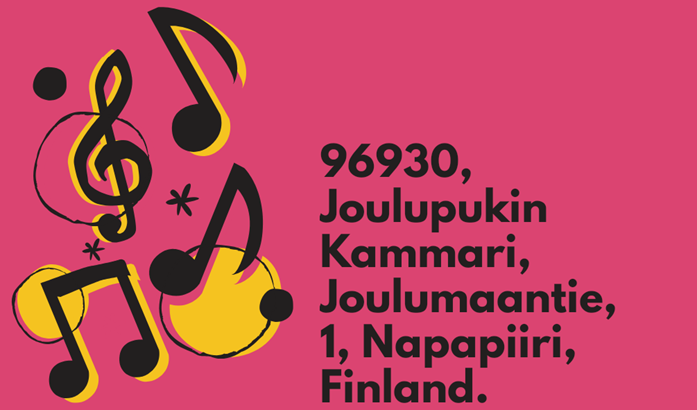 Впиши 
Адрес
Вайнахтсман
Германия
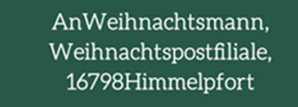 №4
Внешность
Мистера М
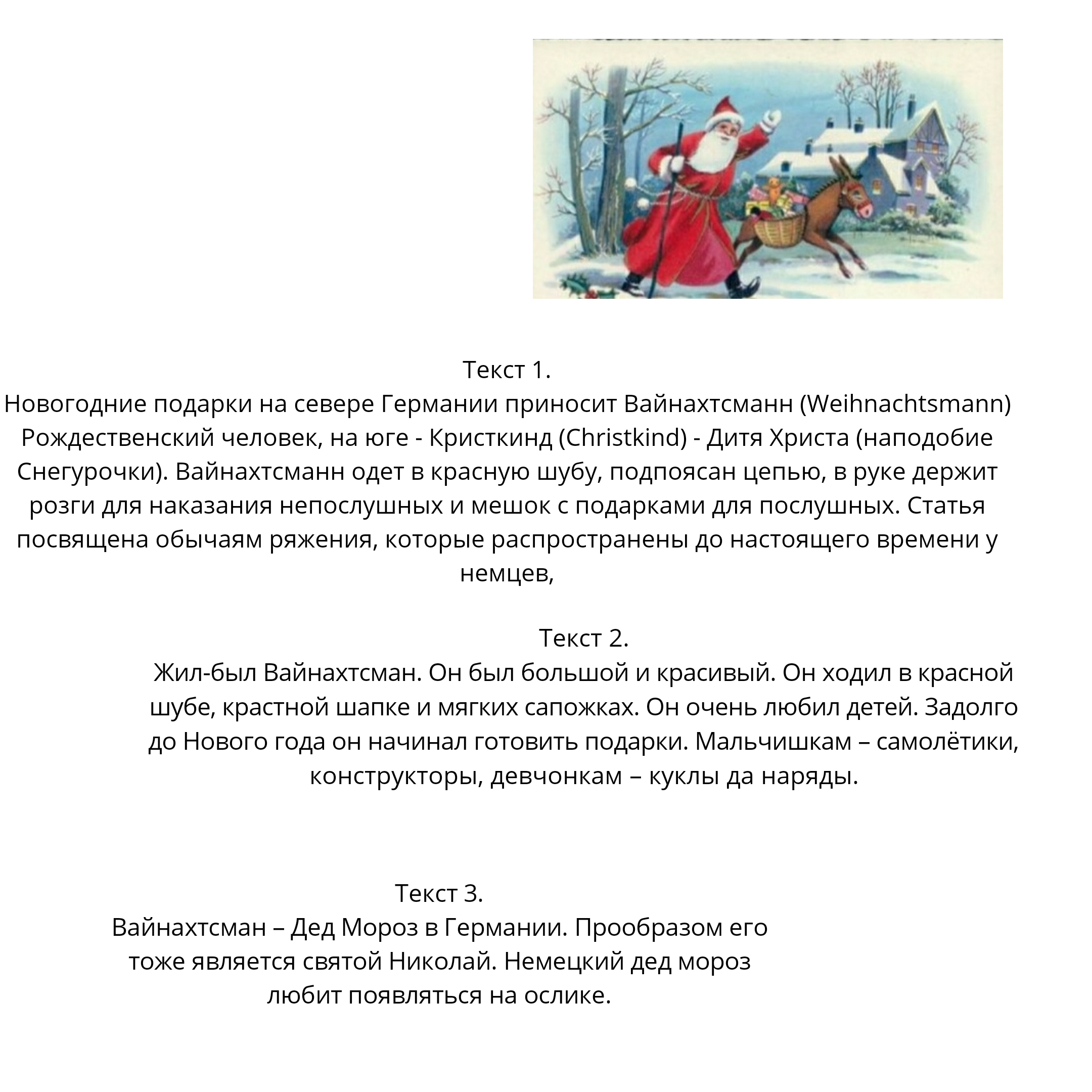 №4
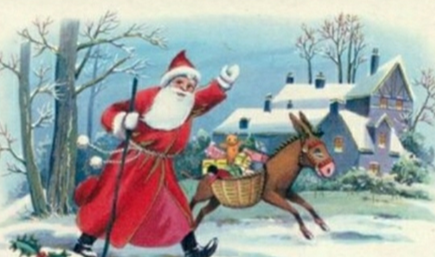 Найди
Аватар
Вайнахтсман
Германия
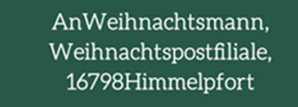 транспорт
Мистера М
№5
№5
распространённый тип повозки без колёс, 
обычно имеются полозья.
непарнокопытное животное из рода лошадей, 
с крупной мордой и длинными ушами.
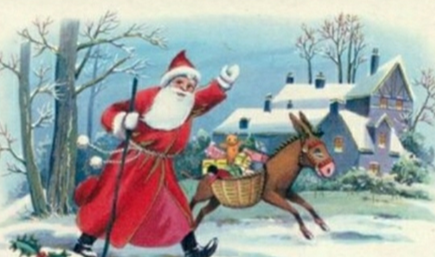 Укажи
Транспорт
Вайнахтсман
Германия
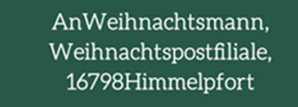 Ослик
помощник
Мистера М
№6
№6
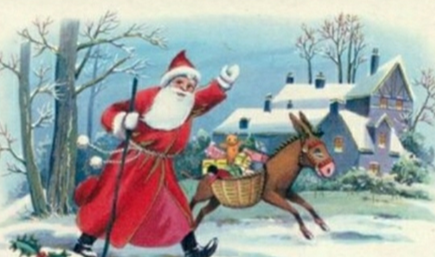 Кто 
Помощник?
Вайнахтсман
Германия
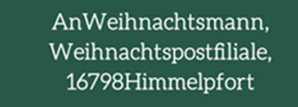 Крискинд (Снегурочка)
Ослик
В поисках
подарков
№7
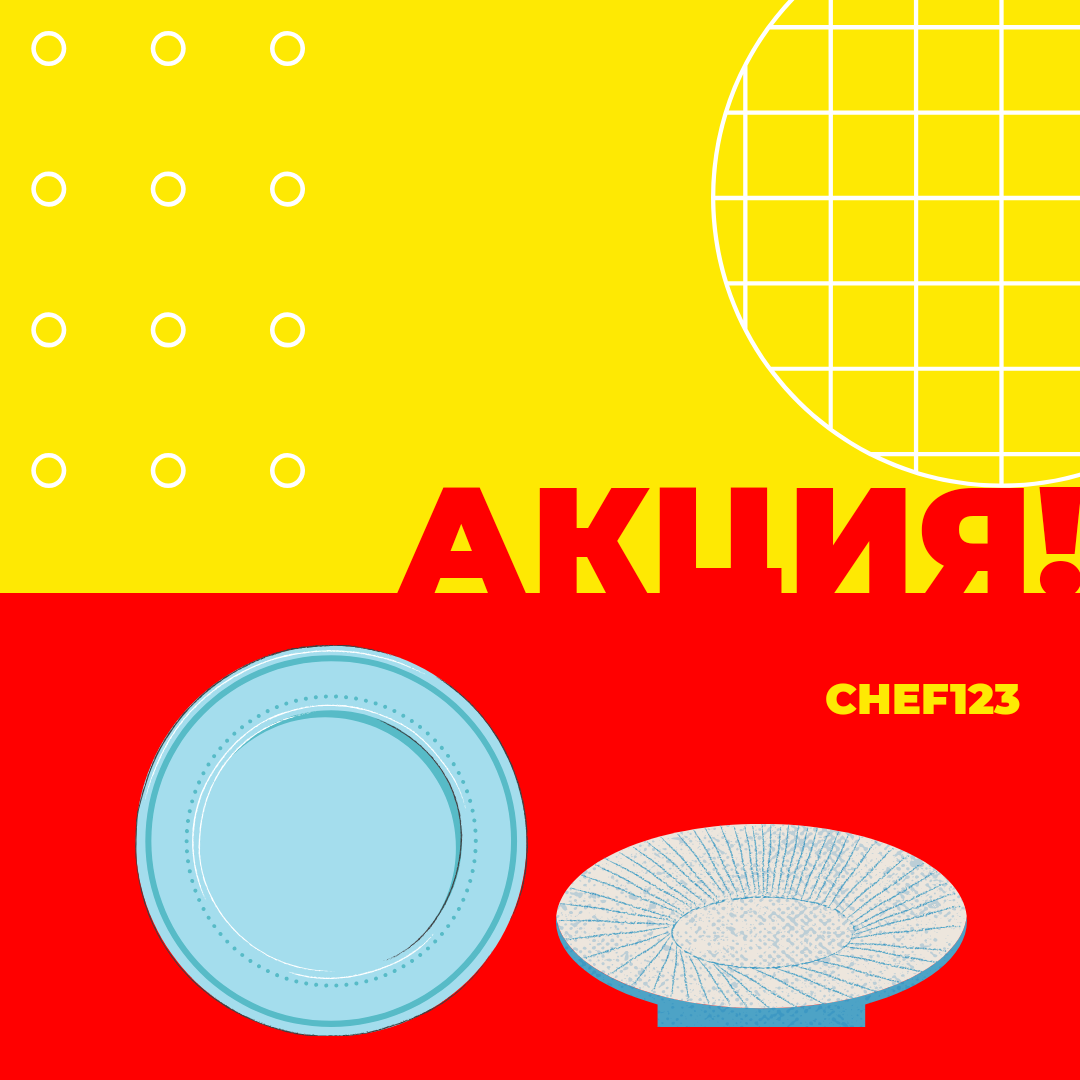 №7
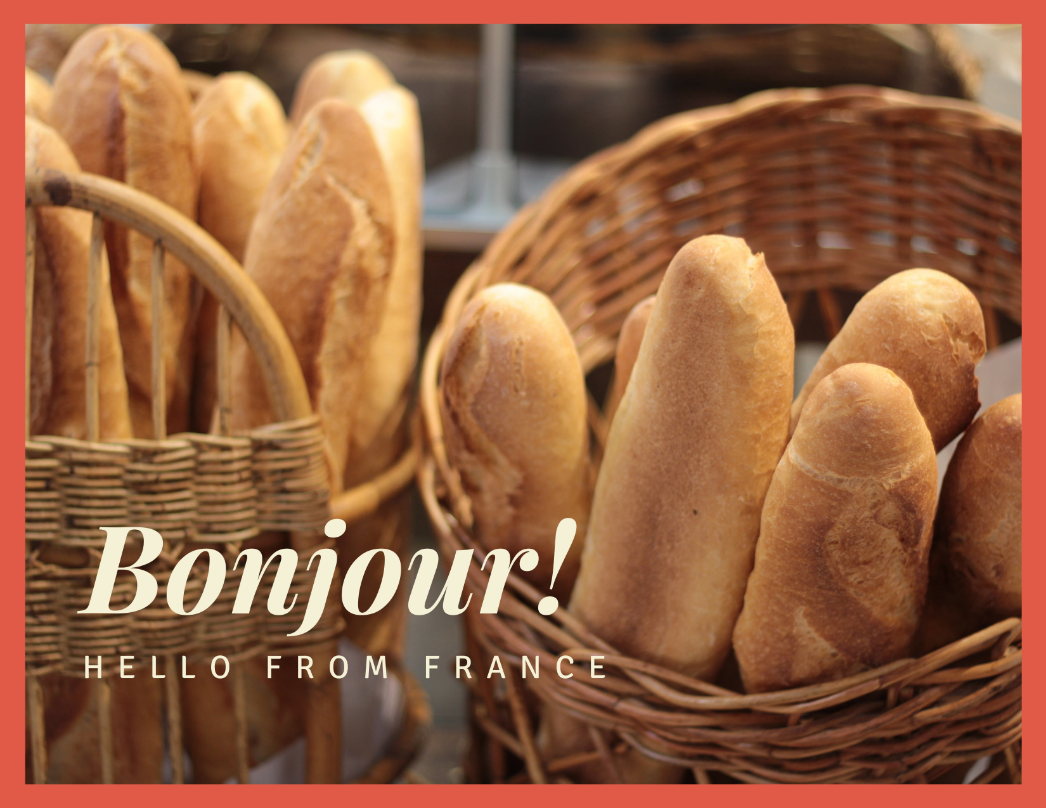 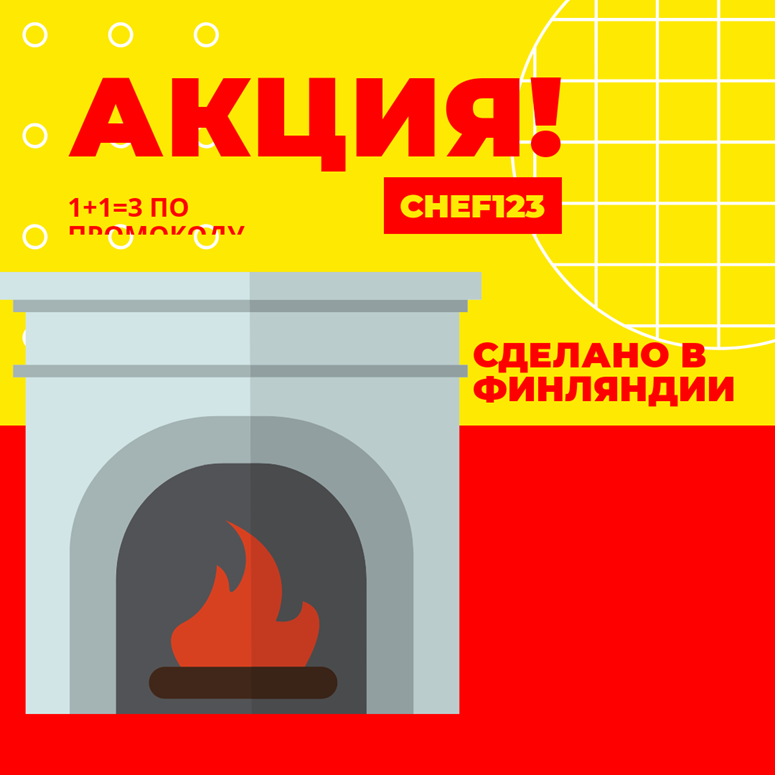 Место 
для 
подарков
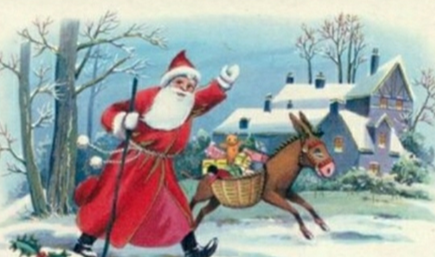 Вайнахтсман
Германия
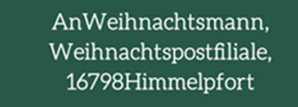 Крискинд (Снегурочка)
Ослик
на тарелочках
№1
Работа с несплошными текстами
«Получение, поиск и фиксация информации»
Ученик  научится осознанно читать несплошные тексты с целью удовлетворения интереса, приобретения читательского опыта, освоения и использования информации.
«Понимание и преобразование информации»
Ученик научится находить информацию, факты, заданные в тексте в явном виде: числовые данные, отношения и зависимости; вычленять содержащиеся в тексте основные события и устанавливать их последовательность; упорядочивать информацию        по алфавиту, по числовым параметрам (возрастанию и убыванию).
Работа с несплошными текстами
«Применение и представление информации»
Ученик научится определять последовательность выполнения действий, составлять простейшую инструкцию из двух-трех шагов (на основе предложенного набора действий, включающего избыточные шаги).
Раздел «Оценка достоверности получаемой информации»
Ученик научится на основе имеющихся знаний, жизненного опыта подвергать сомнению достоверность имеющейся информации, обнаруживать недостоверность получаемой информации, пробелы в информации и находить пути восполнения этих пробелов.
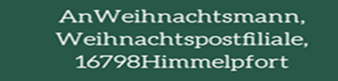 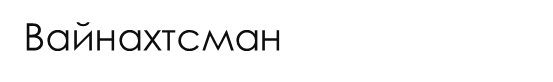 Германию
ослике
много подарков
на  тарелочках
Пусть все мечты исполнятся!
Татьяна Сергеевна Сметанина
STS
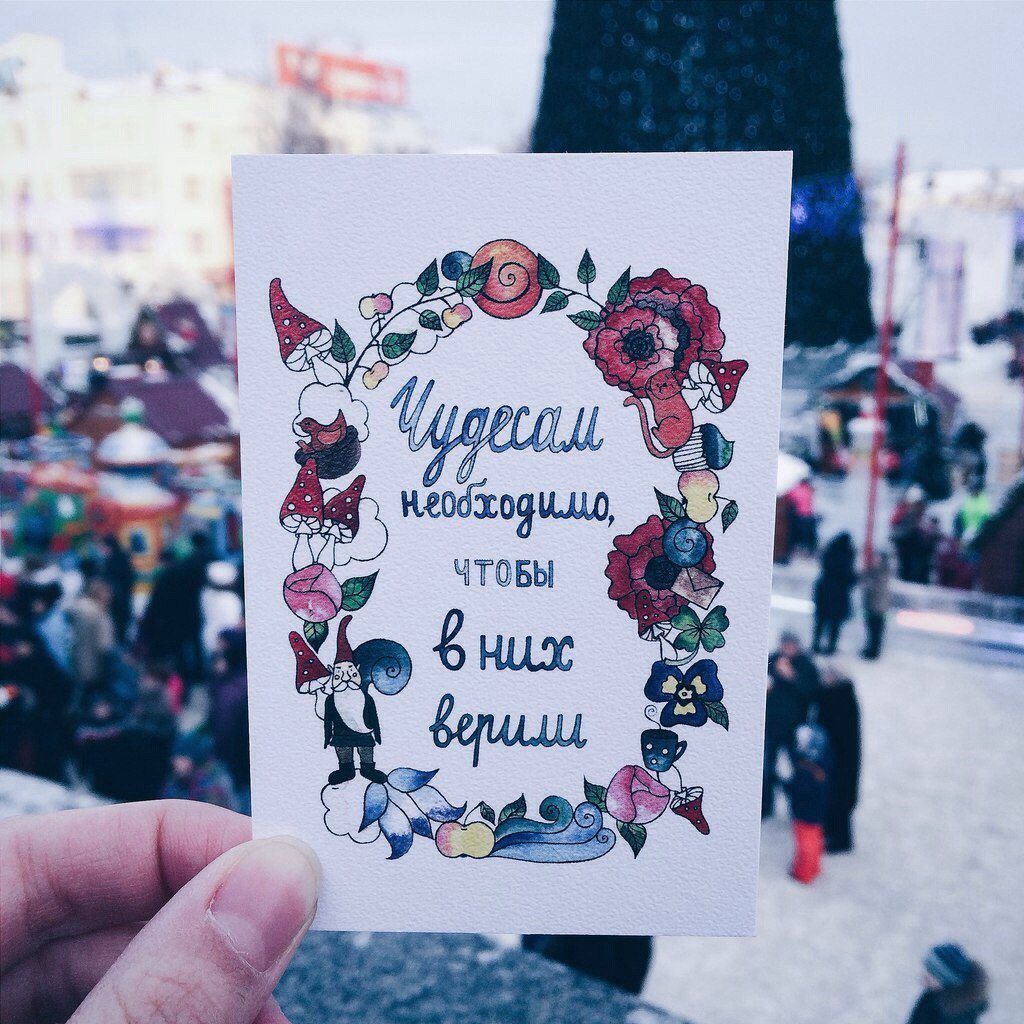 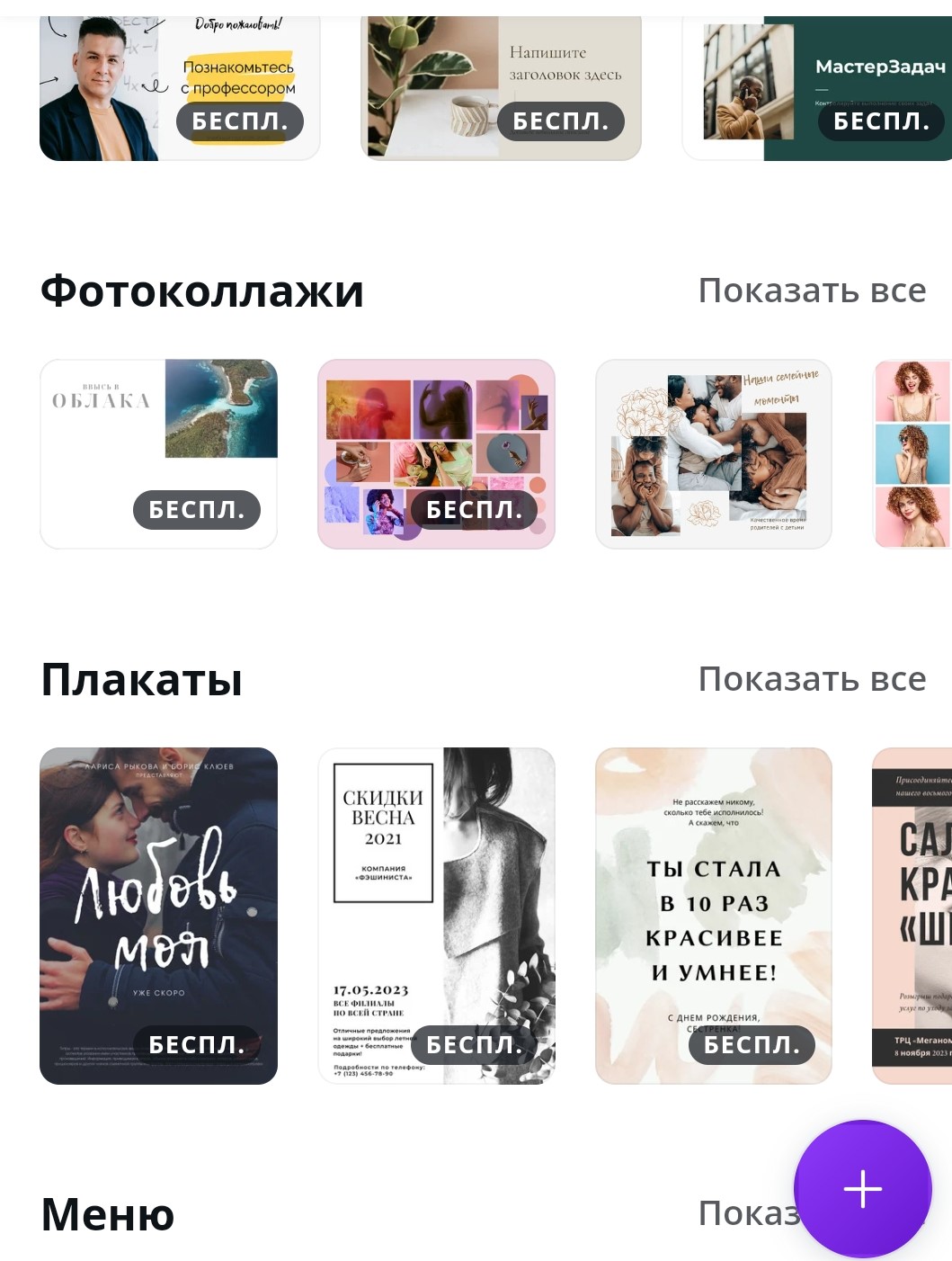